Schenken
Schenken
Schenkbelasting
Eenmalige vrijstelling
Schenken
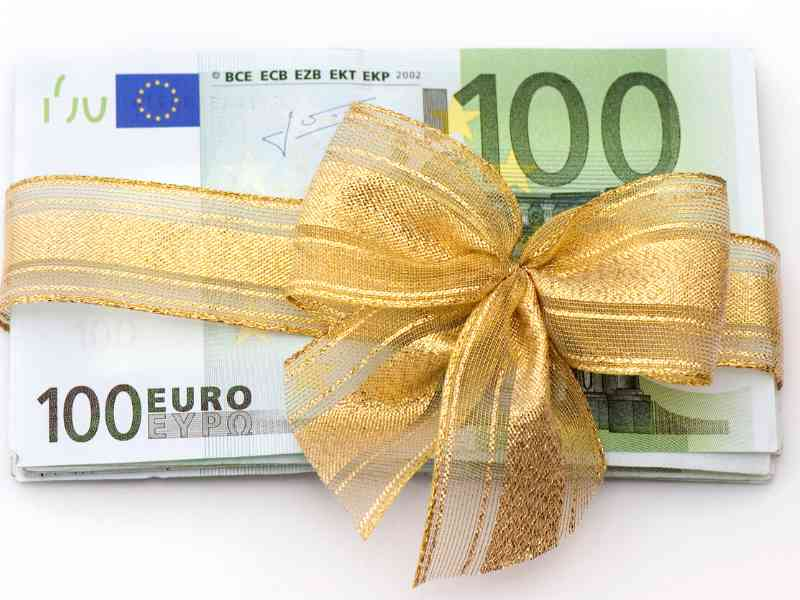 Als
schenker en ontvanger hebben een (mondelinge of schriftelijke) overeenkomst;
en de ontvanger levert géén tegenprestatie;
het doel is om de ontvanger te bevoordelen (verrijken).

Schenken is altijd een gift, maareen gift is niet altijd schenking.
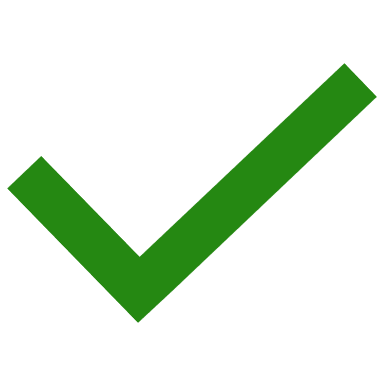 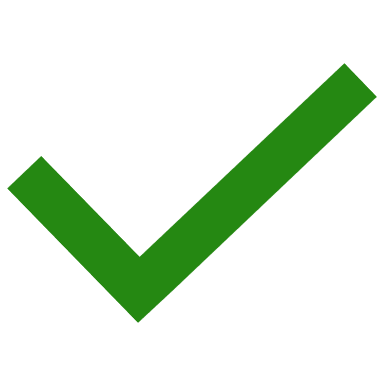 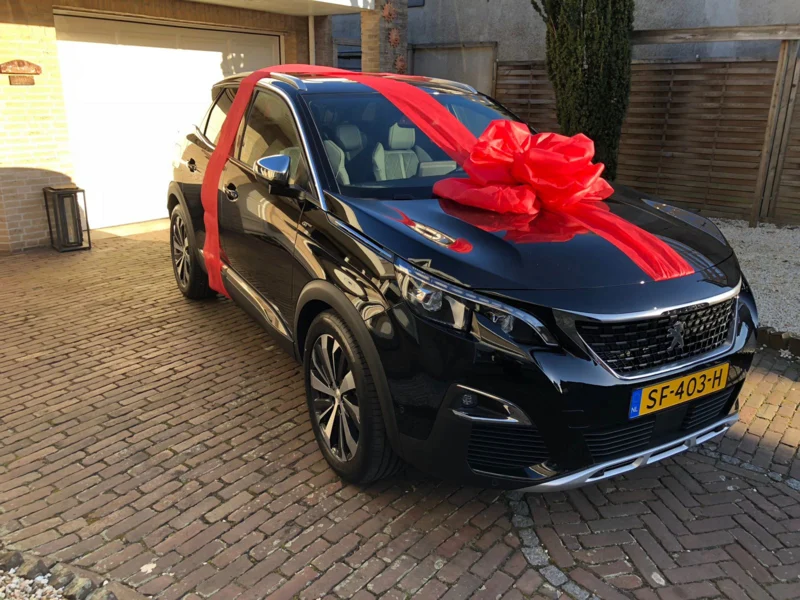 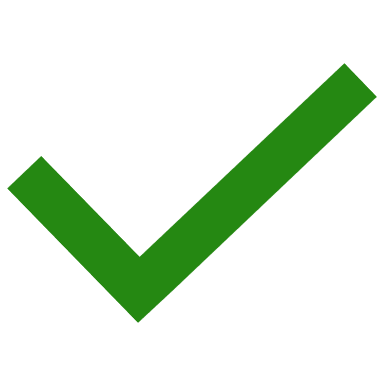 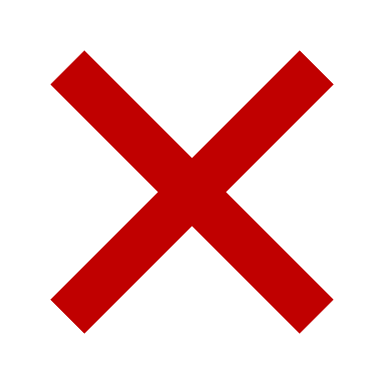 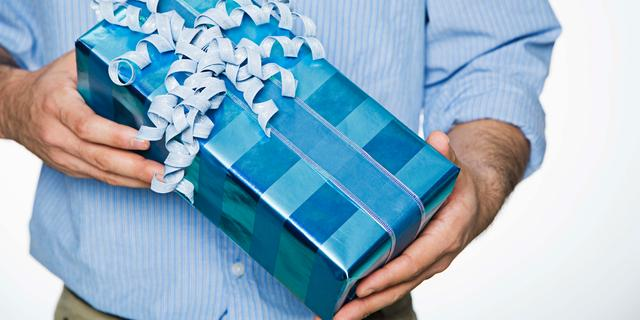 Schenkbelasting
Tarieven schenkbelasting
Ontvanger moet schenkbelasting betalen
Afhankelijk van
Relatie (verder weg … meer belasting)
Bedrag (progressief)
De jaarlijkse vrijstelling geldt per schenker. Iemand kan dus in een jaar twee schenkingen ontvangen waarvoor twee keer gebruik gemaakt kan worden van de jaarlijkse vrijstelling.
Huwelijkse of geregistreerde partners worden samen als één schenker gezien. Dat geldt ook voor gescheiden ouders.
Geen schenkbelasting:
Algemeen nut beogende instelling (ANBI), zoals een museum of een organisatie die de natuur beschermt
Sociaal belang beogende instelling (SBBI), zoals een sportclub, een zangkoor of een kinderboerderij
Vrijstelling schenkbelasting
Kinderen
Andere personen
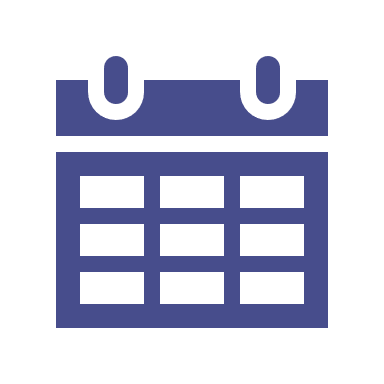 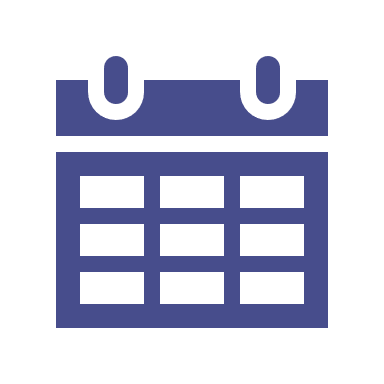 € 5.515Jaarlijkse vrijstelling
€ 2.208Jaarlijkse vrijstelling
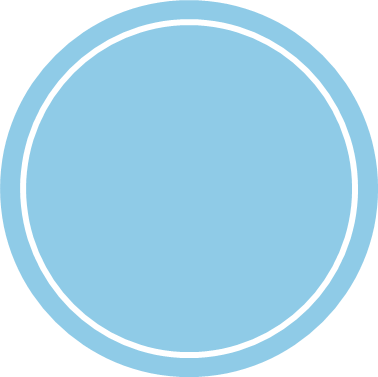 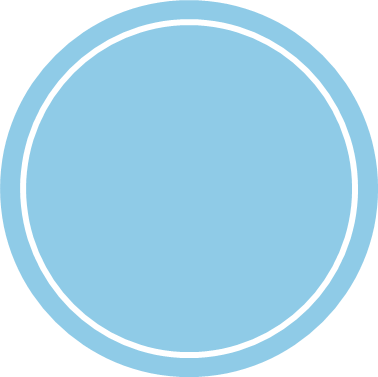 opa
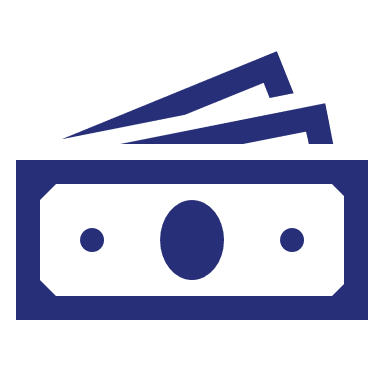 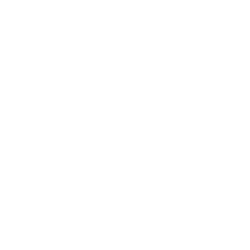 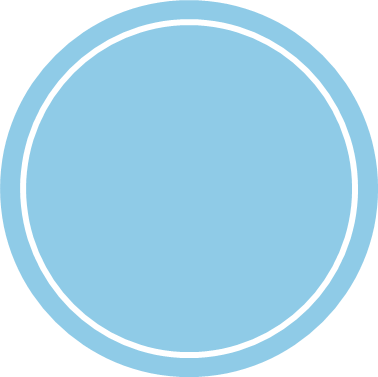 oma
Eenmalige verhoogdevrijstelling
Tarieven schenkbelasting
Iemand mag (slechts) één keer in zijn leven gebruik maken van één van de verhoogde vrijstellingen op een schenking.
Gebruik je een deel, vervalt de rest tóch.(niet is stukjes te knippen)
Vrijstelling schenkbelasting
Kinderen
Andere personen
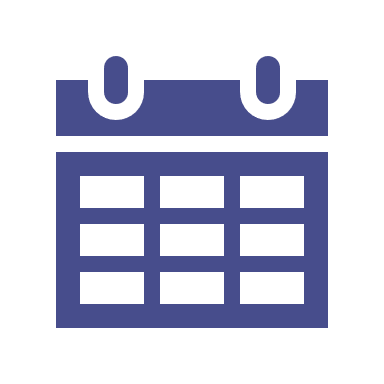 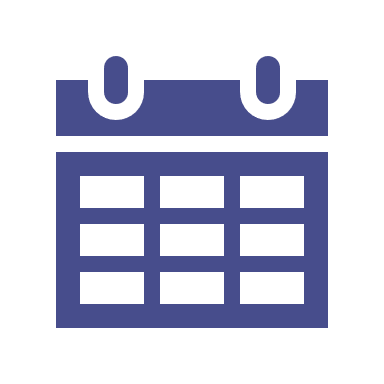 € 5.515Jaarlijkse vrijstelling
€ 2.208Jaarlijkse vrijstelling
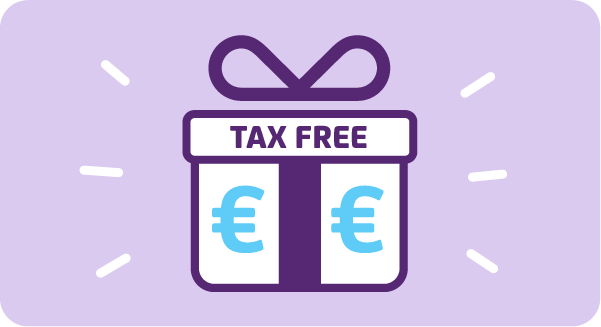 in leeftijd 18-39 jaar
€ 26.457eenmalige vrijstelling
€ 103.643voor eigen woning(hoofdverblijf)
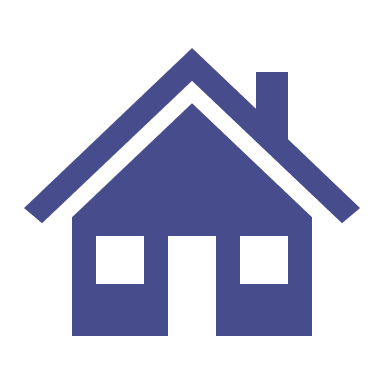 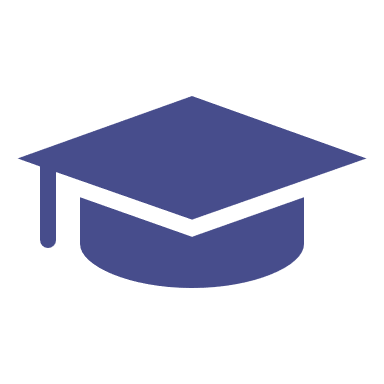 € 55.114voor dure studie
1×
1×
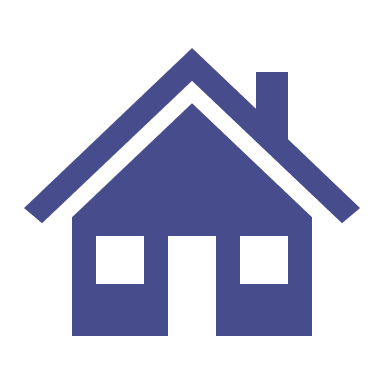 € 103.643voor eigen woning(hoofdverblijf)
Maria gaat in de VS studeren aan de MIT. Helaas wel een peperdure studie.Haar ouders schenken Maria daarvoor  € 100.000
Maria
Hoeveel schenkbelasting moet Maria hierover betalen, indien Maria gebruik maakt van haar eenmalig verhoogde vrijstelling?(en hoeveel houdt zij dus over voor de financiering van haar studie)
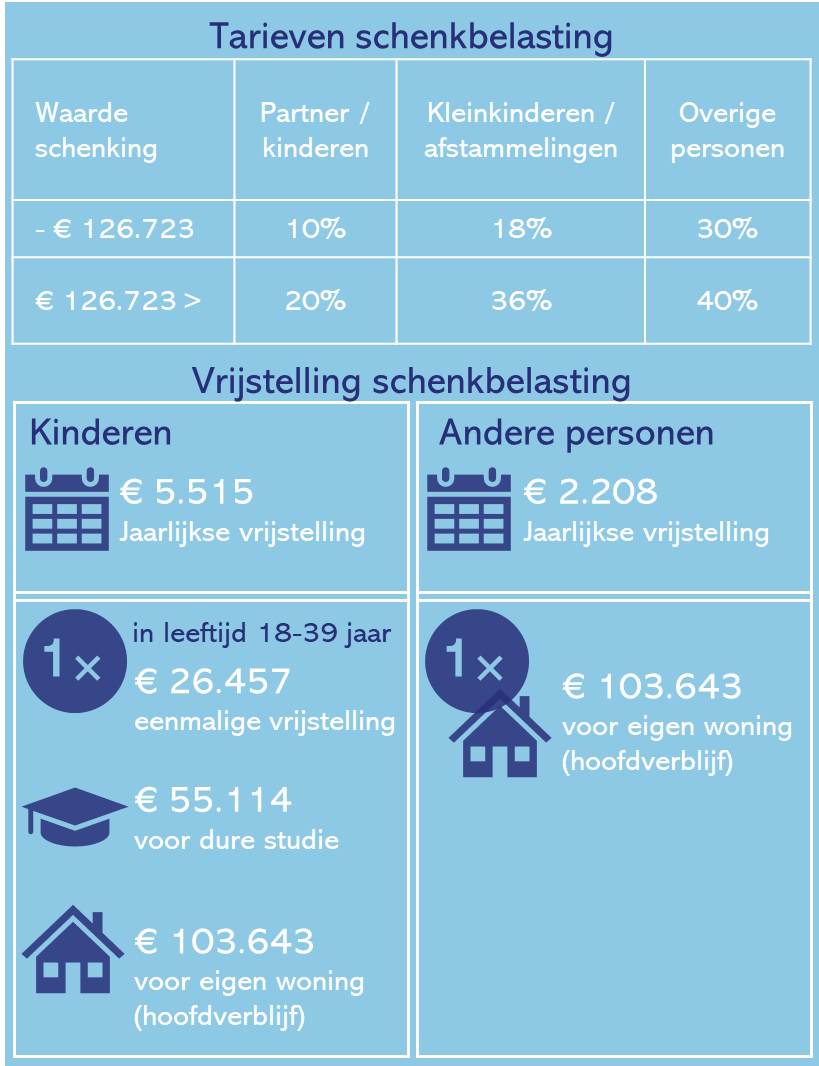 Schenking	100.000Vrijstelling	55.114 –Belastbaar	44.886
belasting (18%)	8.079 (belasting kleinkind, schijf 1)
Netto schenking (100.000 – 8.079) € 91.921
Waarom zou Maria géén gebruik willen maken van de eenmalig verhoogde vrijstelling?
Om later bij schenking voor huis méér belastingvrij te kunnen ontvangen (zij verwacht die schenking).